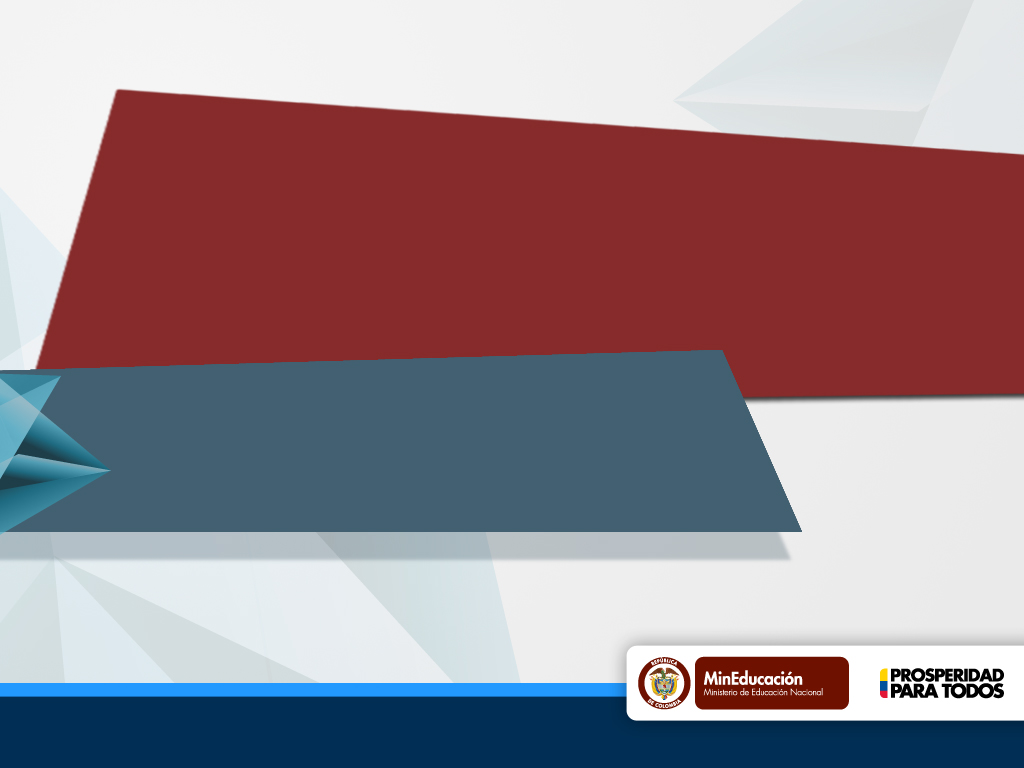 Nuevos Lineamientos de Calidad para los programas de formación inicial de educadores
SEMINARIO DE GRADO
Bogotá - Mayo 5 de 2014
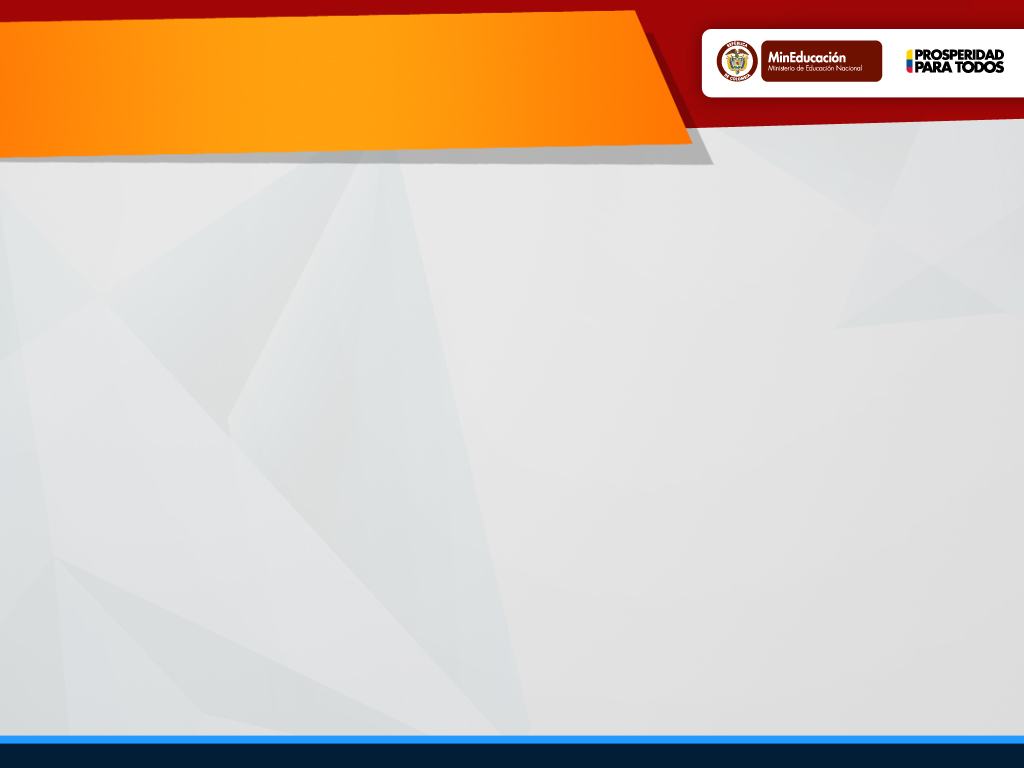 1. Un por qué?
Nos enfrentamos a aulas del siglo XIX, con docentes del siglo XX y estudiantes del siglo XXI
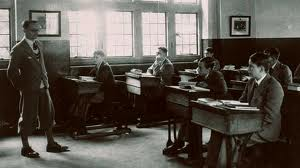 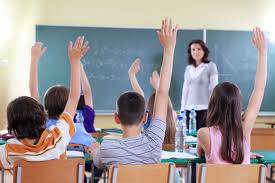 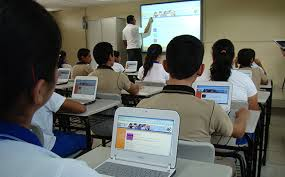 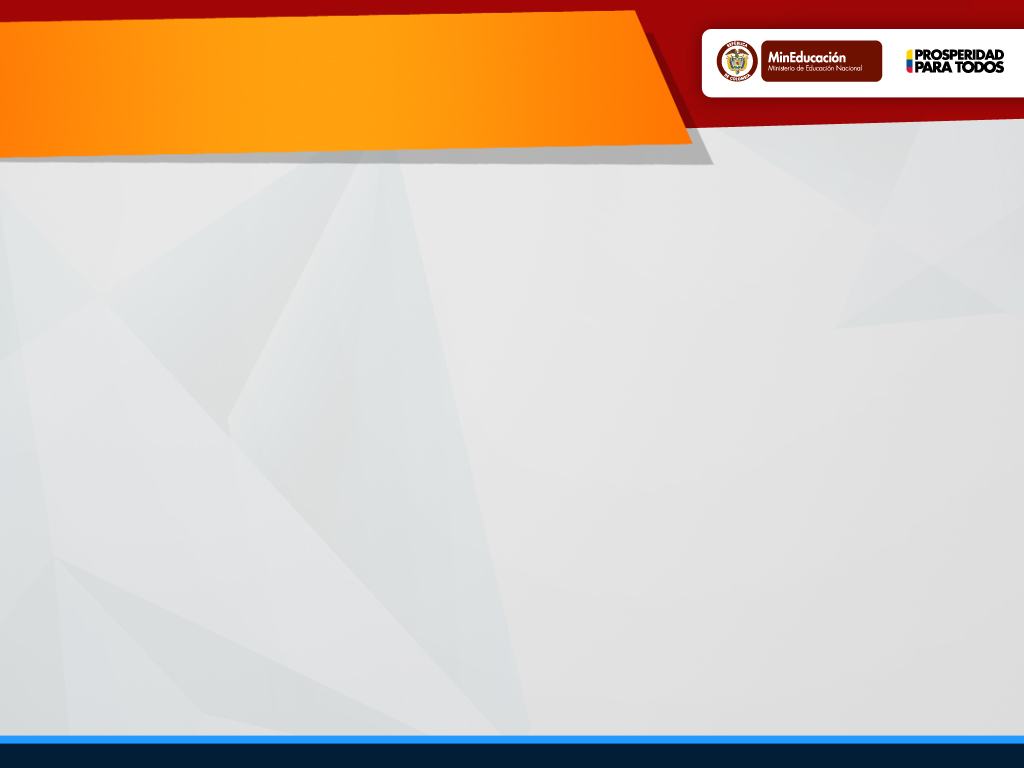 2. Contexto
… las tareas tradicionales de los maestros se han diversificado.
… el aprendizaje ya no se circunscribe al aula; los espacios de aprendizaje se han extendido.
… hay una nueva visión de tiempo y espacio entre los actores involucrados en los procesos de enseñanza y aprendizaje.
… se requiere favorecer la diversidad de los estudiantes y de sus contextos.
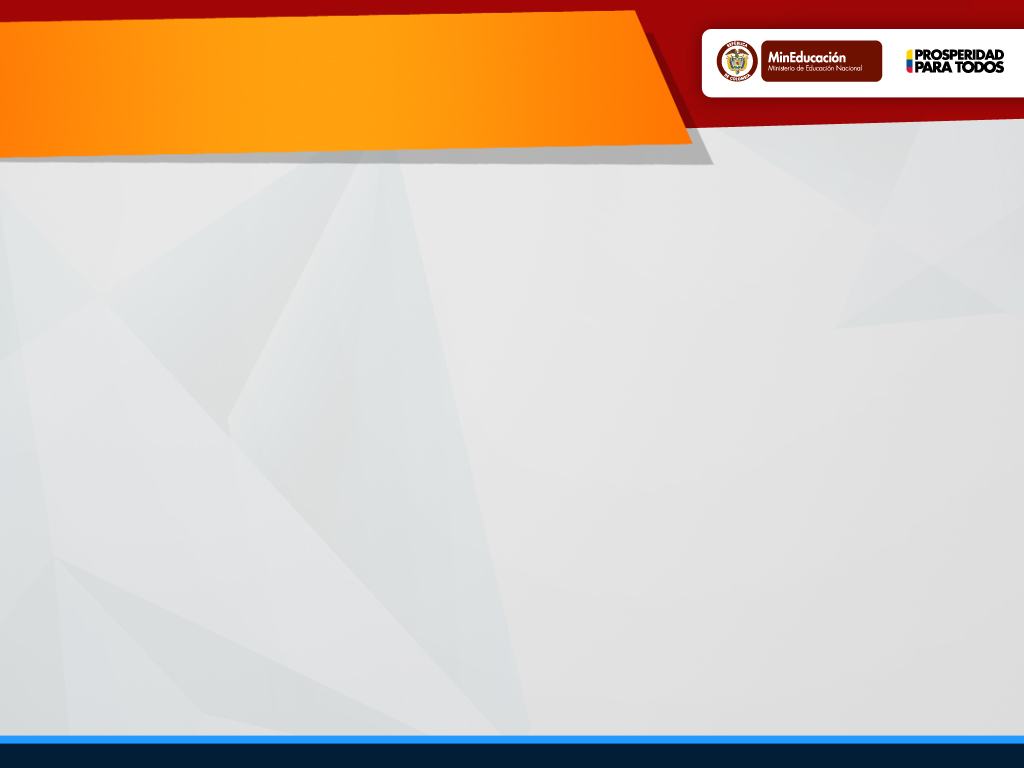 3. ¿Por qué los nuevos lineamientos?
3.1. POR EL COMPROMISO DEL MINISTERIO DE EDUCACION CON LA CALIDAD EDUCATIVA Y LA TRANSFORMACION DE LA PRACTICA PEDAGOGICA

Reflejado en 15 grandes acciones:
Creación de la nueva sala de evaluación de Educación (CONACES)
Nuevos lineamientos para formación de licenciados
Fomento a la acreditación
Programa Todos a Aprender – Formación situada
Fortalecimiento ENS
Fondo de Licenciaturas
Evaluación docente
Acompañamiento para cualificar programas de formación inicial de educadores
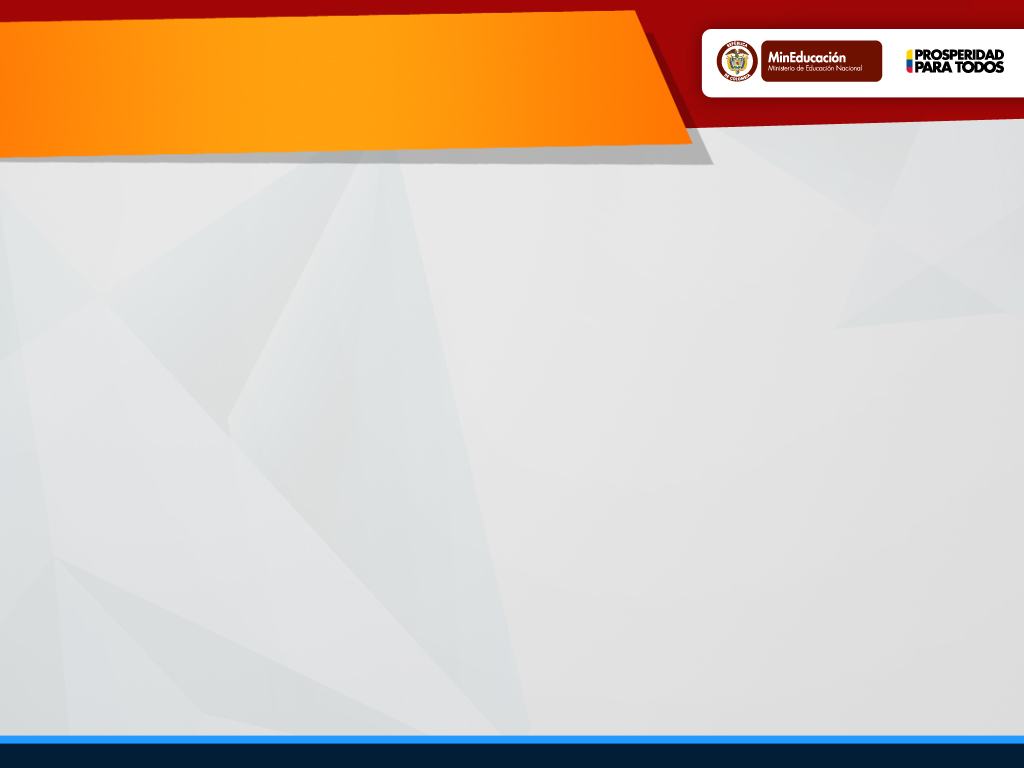 3. ¿Por qué los nuevos lineamientos?
9. Apoyo en definición y desarrollo de Planes Territoriales de Formación Docente
10. Estrategia de acompañamiento a docentes noveles
11.  Desarrollo de Programas para mejores prácticas pedagógicas
12.  Diseño e implementación de programas virtuales
13. Fomento a la formación posgradual
14. Impulso a la máxima cualificación de docentes (ICETEX)
15. Consolidación de Plan de Incentivos para docentes del sector oficial
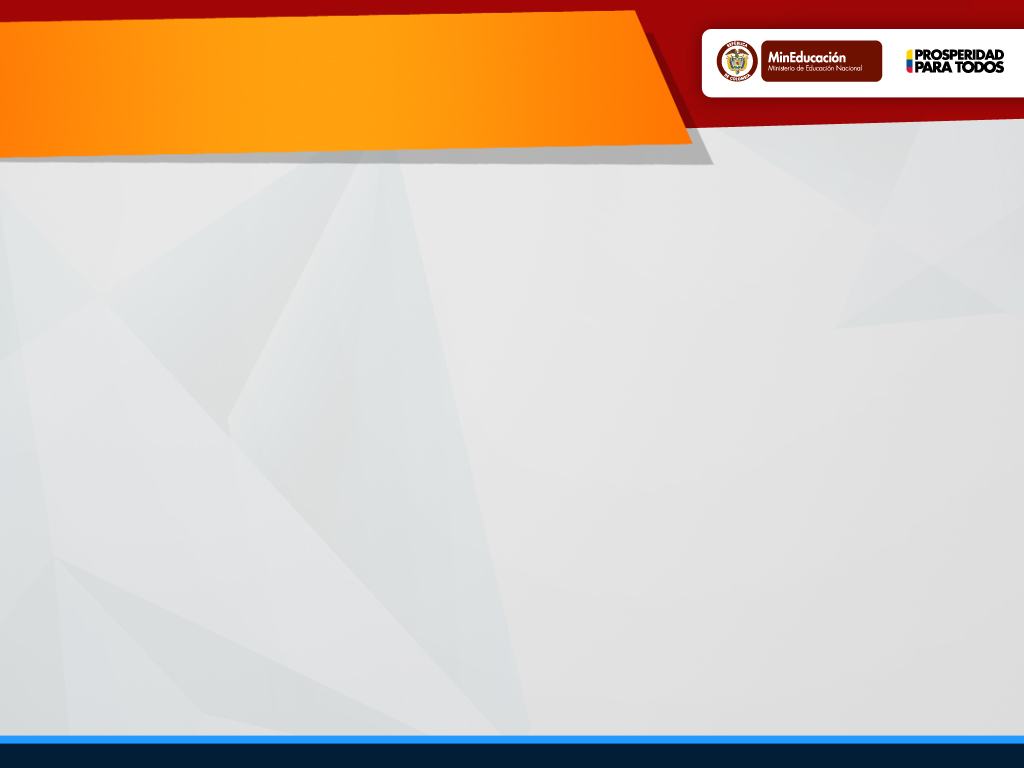 3. ¿Por qué los nuevos lineamientos?
3.2. PORQUE HAY QUE AUMENTAR LAS EXIGENCIAS DE CALIDAD DE LOS PROGRAMAS DE FORMACIÓN INICIAL EN EL SISTEMA NACIONAL DE CALIDAD DE LA EDUCACIÓN SUPERIOR
Articular los criterios de calidad del Sistema Nacional de la Calidad de la Educación Superior con los requisitos de formación de maestros
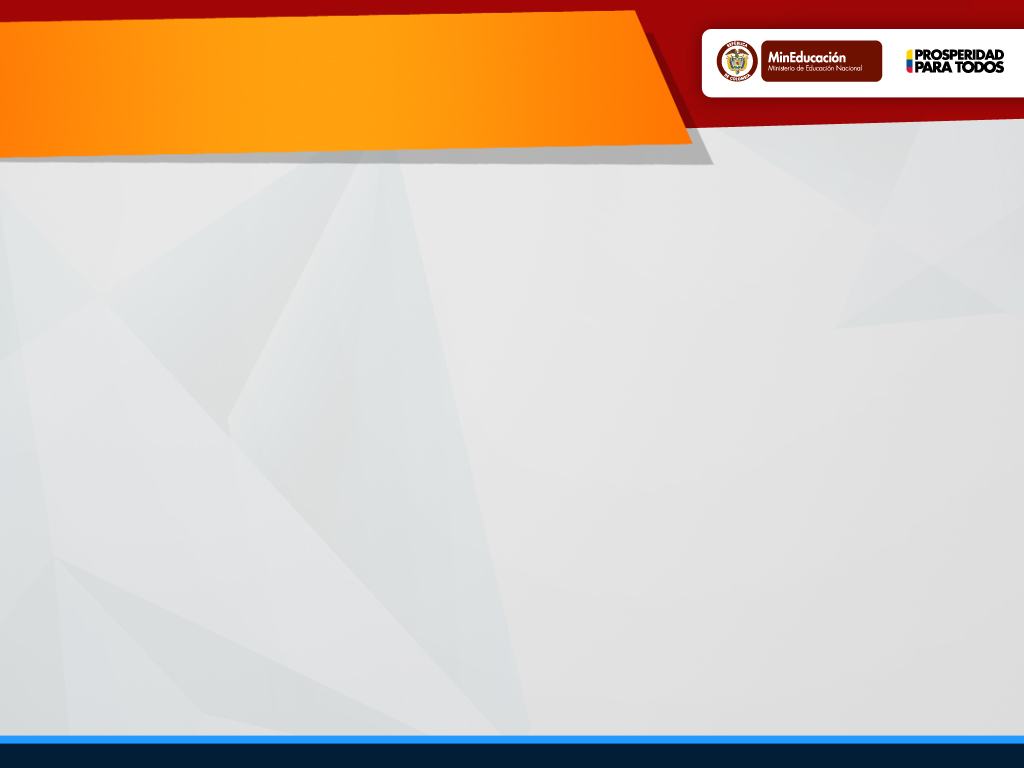 3. ¿Por qué los nuevos lineamientos?
3.2. SITUACIÓN ACTUAL
El porcentaje de los estudiantes inscritos para pregrado en el Núcleo Básico de Educación en 2012 alcanza el 6.7% del total, ocupando el 4º lugar de preferencia entre 54 profesiones, después de i) Administración, ii) Medicina y iii) Derecho y por encima de profesiones como las Ingenierías.
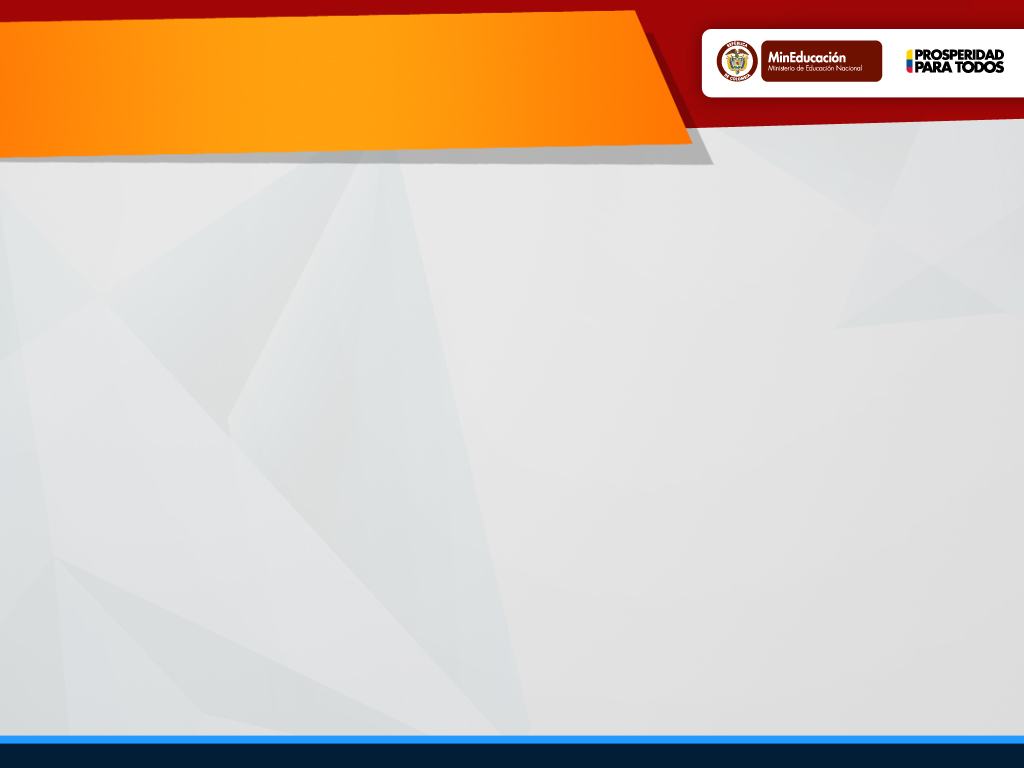 3. ¿Por qué los nuevos lineamientos?
3.2. SITUACIÓN ACTUAL
Cobertura en el país
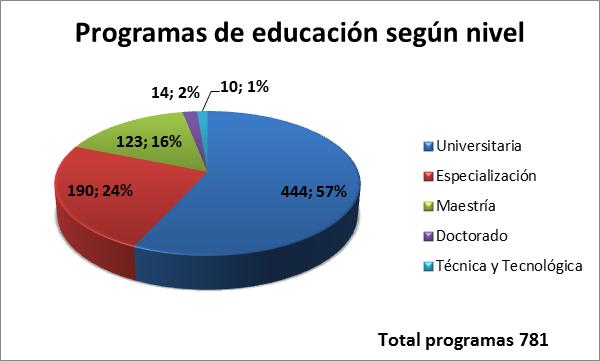 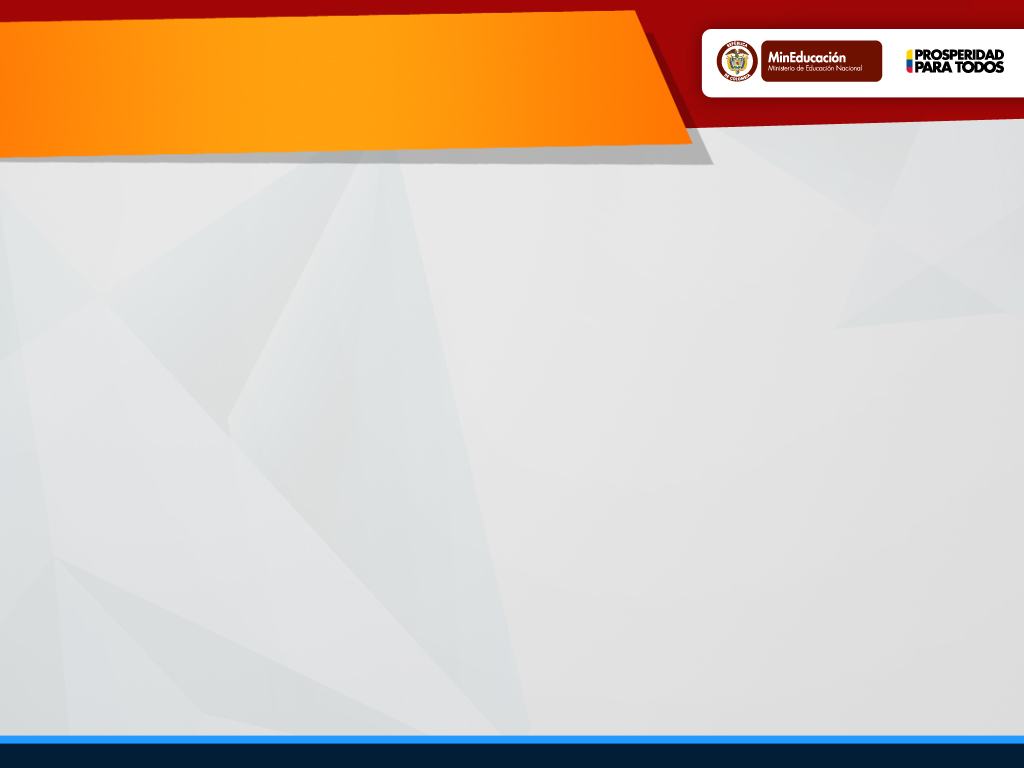 3. ¿Por qué los nuevos lineamientos?
3.2. SITUACIÓN ACTUAL
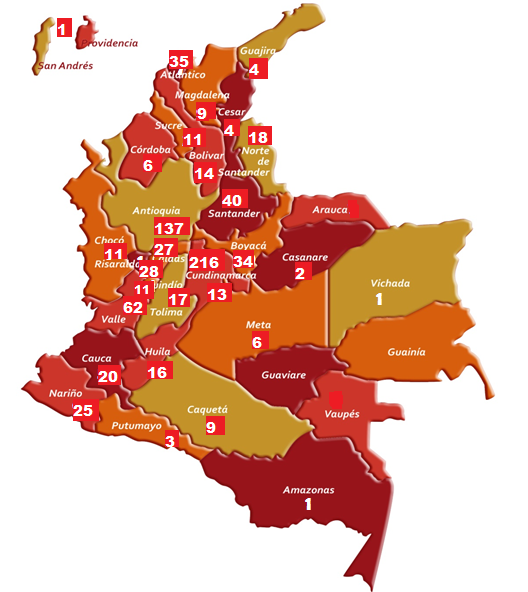 781 programas de educación
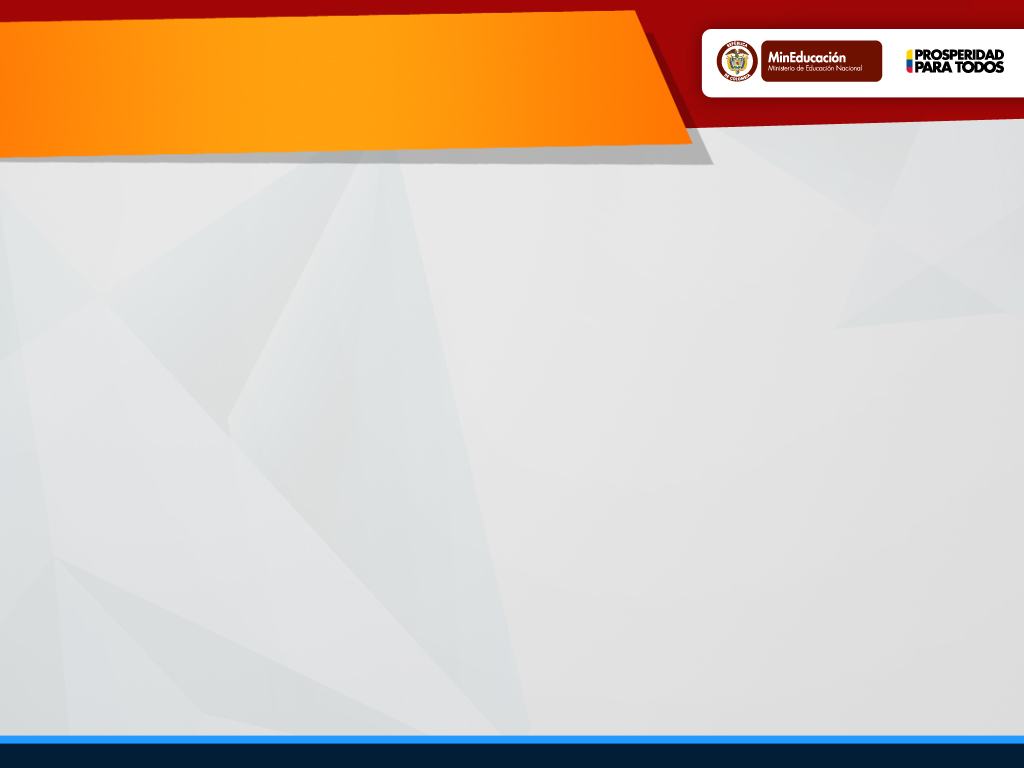 3. ¿Por qué los nuevos lineamientos?
3.2. SITUACIÓN ACTUAL
Acreditación de alta calidad
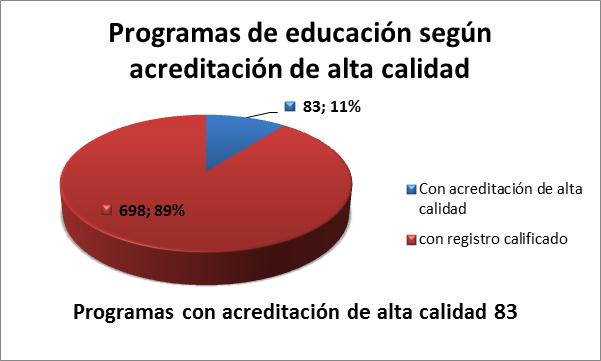 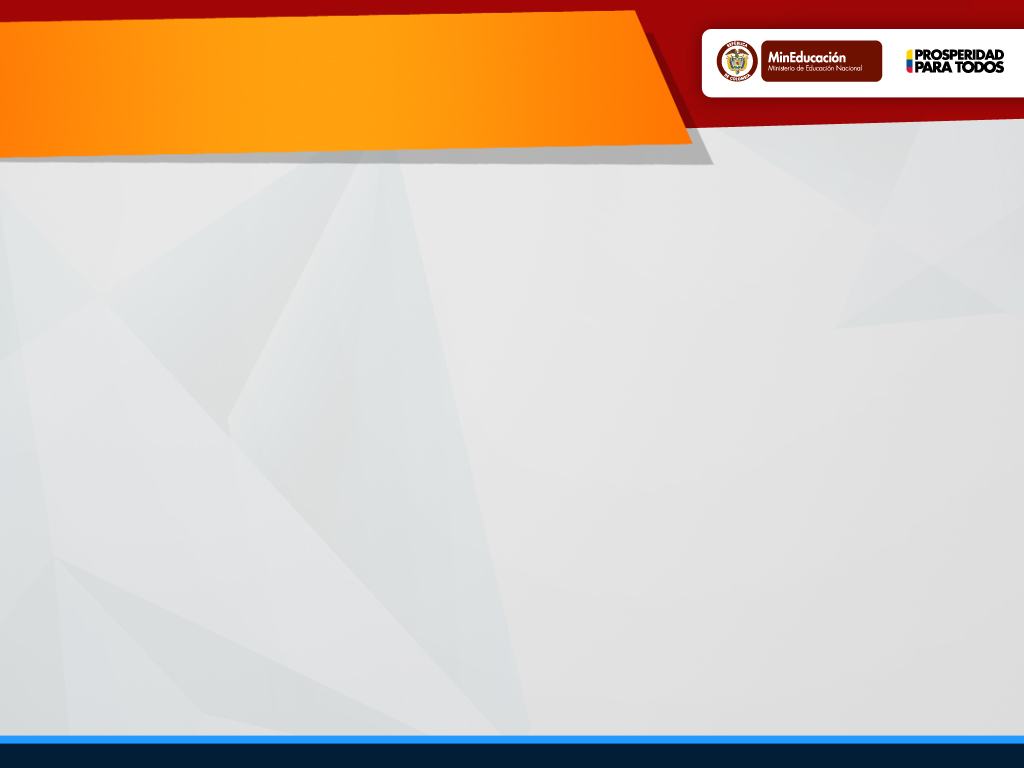 3. ¿Por qué los nuevos lineamientos?
3.2. SITUACIÓN ACTUAL
EL RETO DE LA CALIDAD DE PROGRAMAS DE EDUCACION ES ENORME

De 781 programas 437 son licenciaturas 
De las 32 IES acreditadas institucionalmente 20 ofrecen programas de educación
Estas 20 instituciones ofrecen 146 programas de licenciatura y de estos sólo 41 están acreditados
De 7 doctorados sólo 1 está acreditado y de 54 maestrías, una está acreditada
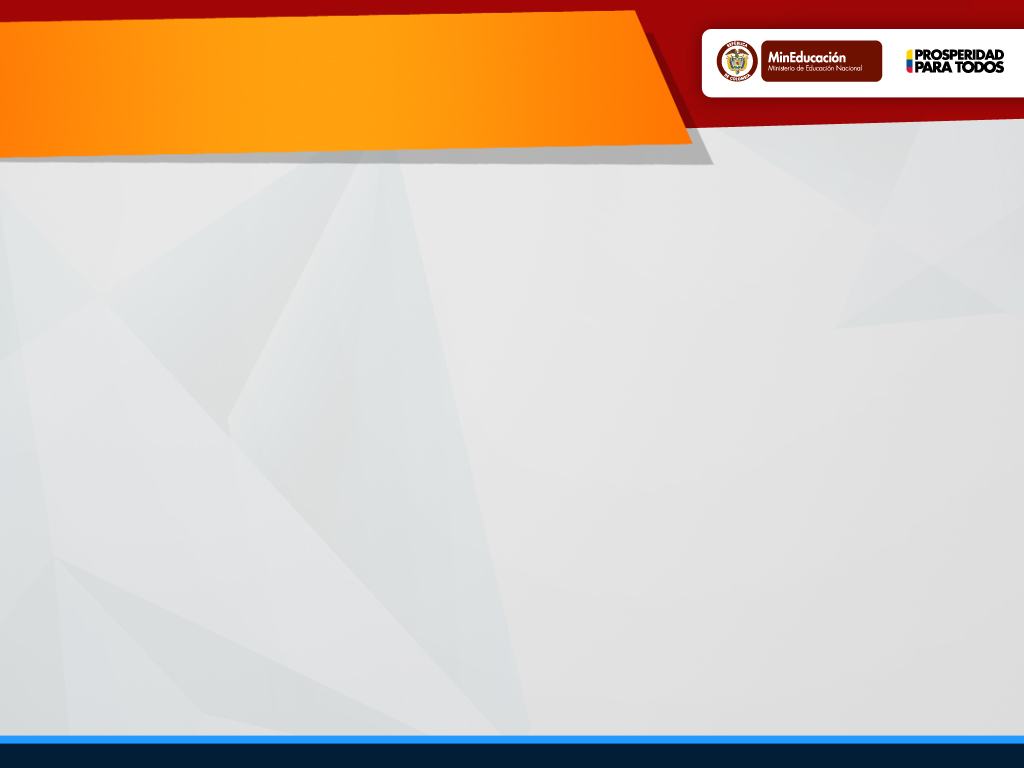 3. ¿Por qué los nuevos lineamientos?
3.3. PARA PONERSE A TONO CON LAS NUEVAS TENDENCIAS PEDAGOGICAS Y EL CONTEXTO INTERNACIONAL
Propósito mundial de elevar las cualidades de la formación de maestros: Todos con, mínimo, título de maestría
En Europa los programas son 3 +2 (Bolonia):

3 pregrado, pegado obligatoriamente al co-terminal de la maestría
+
2 de posgrado para la obtención de la maestría
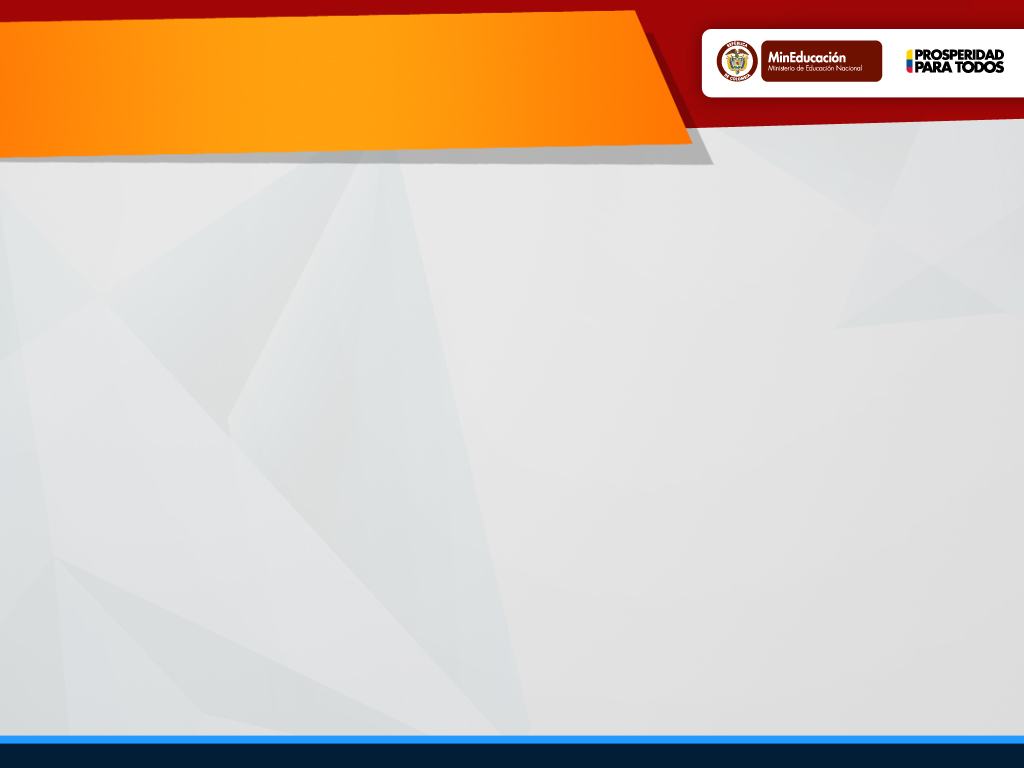 3. ¿Por qué los nuevos lineamientos?
3.3. CONTEXTO INTERNACIONAL
Consenso en la necesidad de una gran fortaleza disciplinar y su didáctica
Fomentar investigación sobre la práctica y su mejoramiento
Consenso en la importancia de las prácticas como eje central de la formación
En Finlandia, en Europa y países asiáticos, la educación a distancia se utiliza para capacitación en servicio (no conducente a título) fundamentalmente no para programas de formación inicial.
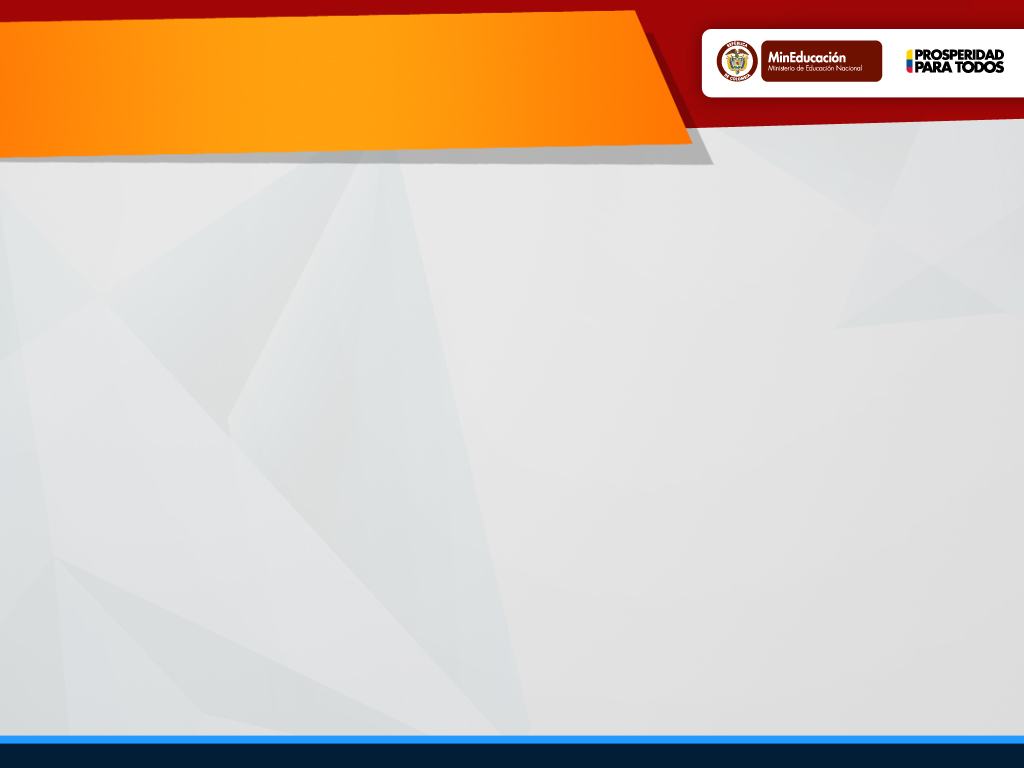 4. El maestro del Siglo XXI
Es un maestro líder
Capaz de formar personas libres y responsables que conviven en paz
Promueve en sus estudiantes el APRENDIZAJE AUTONOMO
Enseña a pensar y a formar criterio
Usa estrategias Pedagógicas efectivas
Enseña en contexto
Investiga, innova, usa las TICS
Está conectado con el mundo
Y es miembro activo de una comunidad de aprendizaje
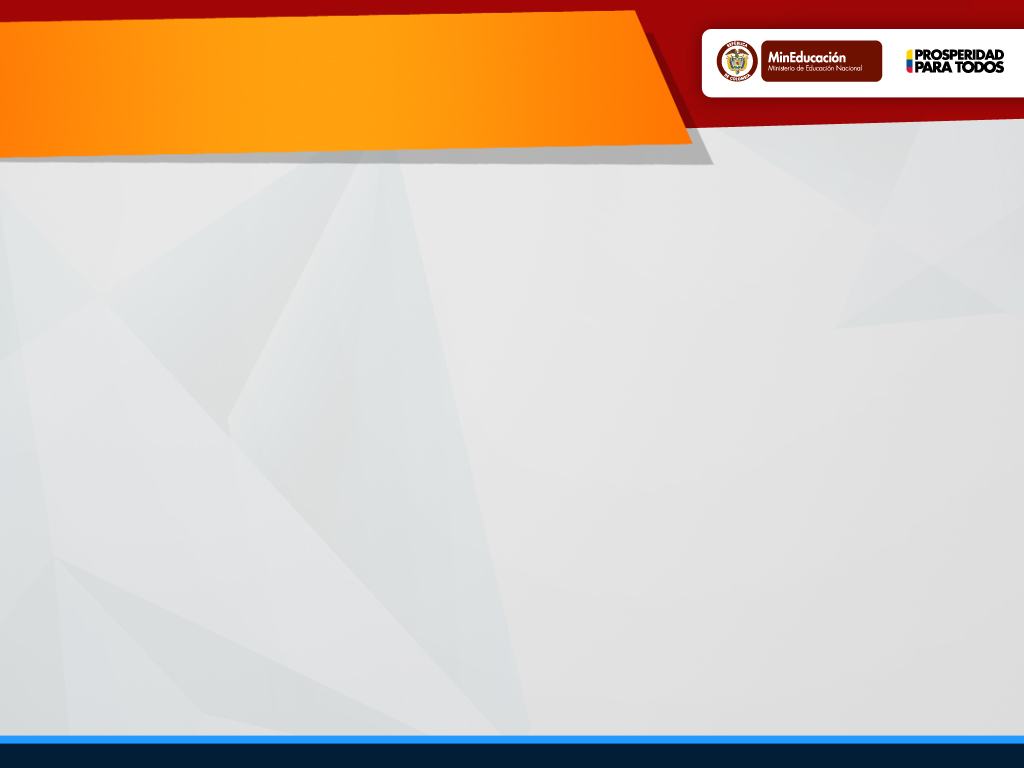 4. El maestro del Siglo XXI
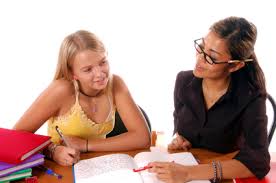 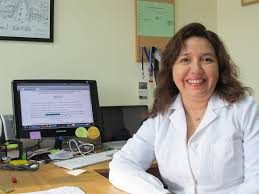 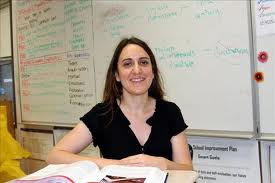 Estos lineamientos son 
de Maestros para Maestros
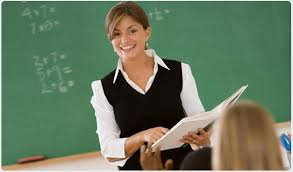 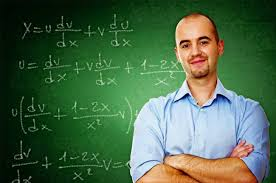 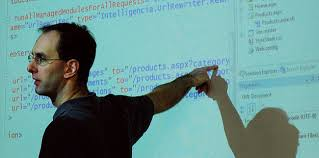 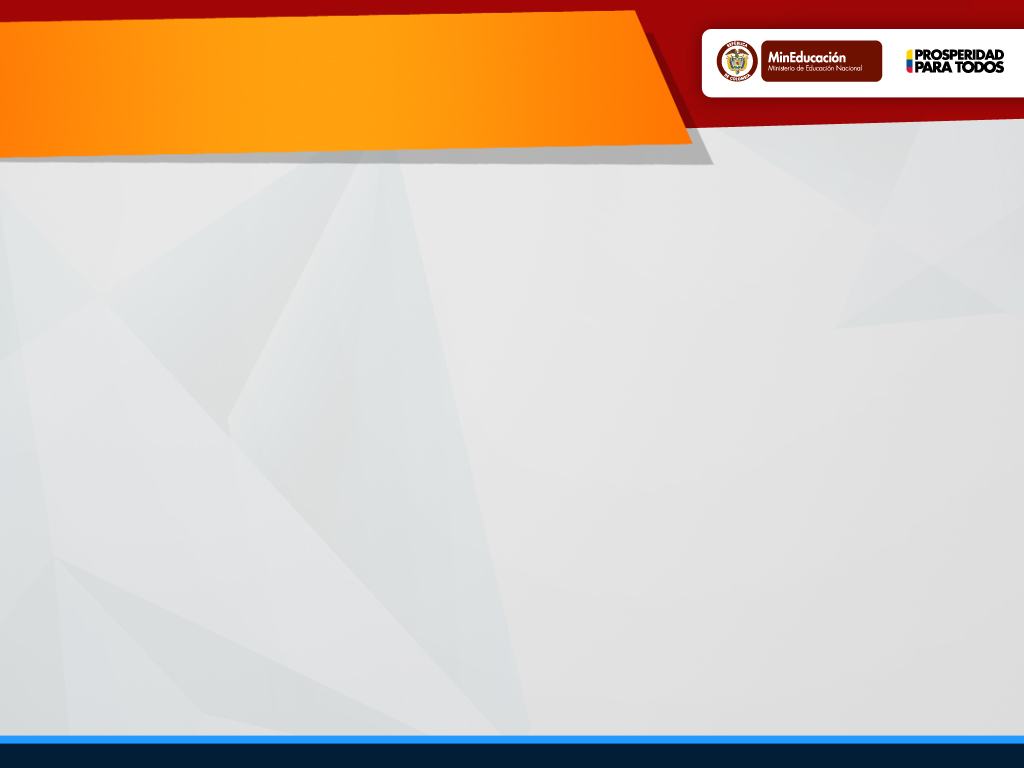 4. El maestro del Siglo XXI
“La investigación ha demostrado que las reformas educativas que mayor éxito han tenido son aquellas que han sido impulsadas por actores internos del sistema no solamente por agencias o agentes externos y han involucrado la participación de los maestros en el proceso de planificación e implementación”

Aportes oficina de Unesco sobre la formación de docentes: Errol Miller, Beatrice Avalos, Eleonora Villegas-Reimers, Teresa Mauri majos; Georges Soussan, Bob Moon, Drori Graniel, Ana Luisa Machado
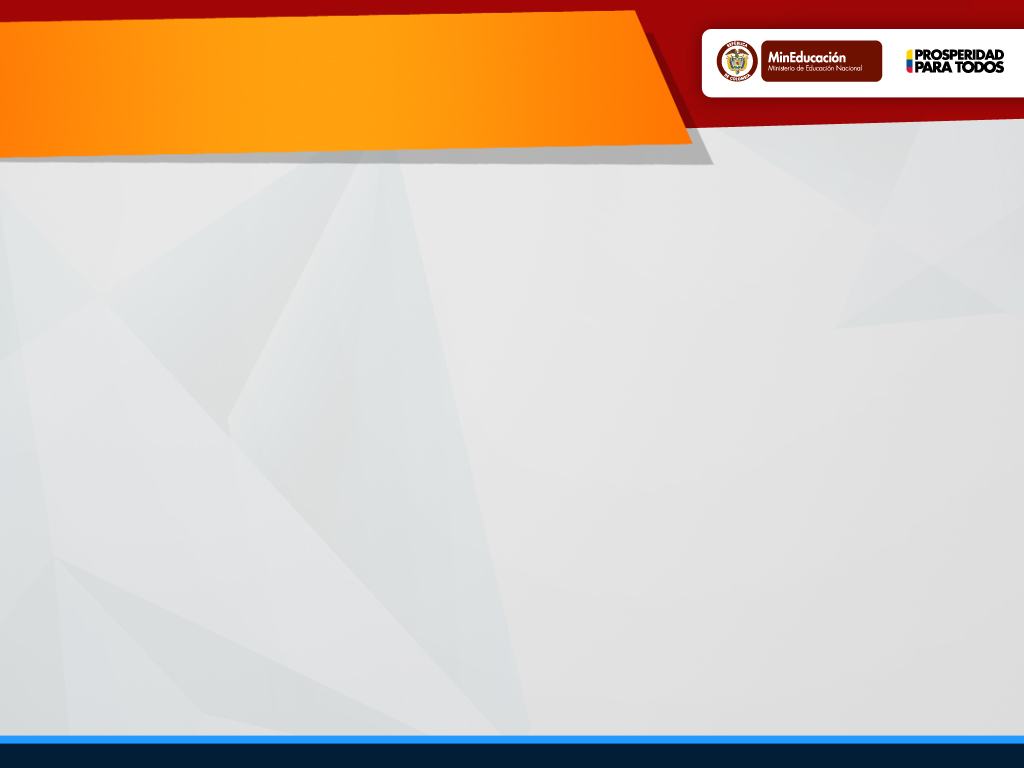 5. ¿Quiénes trabajaron 
en el documento?
Facultades de Educación
ASCOFADE
Escuelas Normales
ASONEN
CONACES
CNA
ICFES
MEN
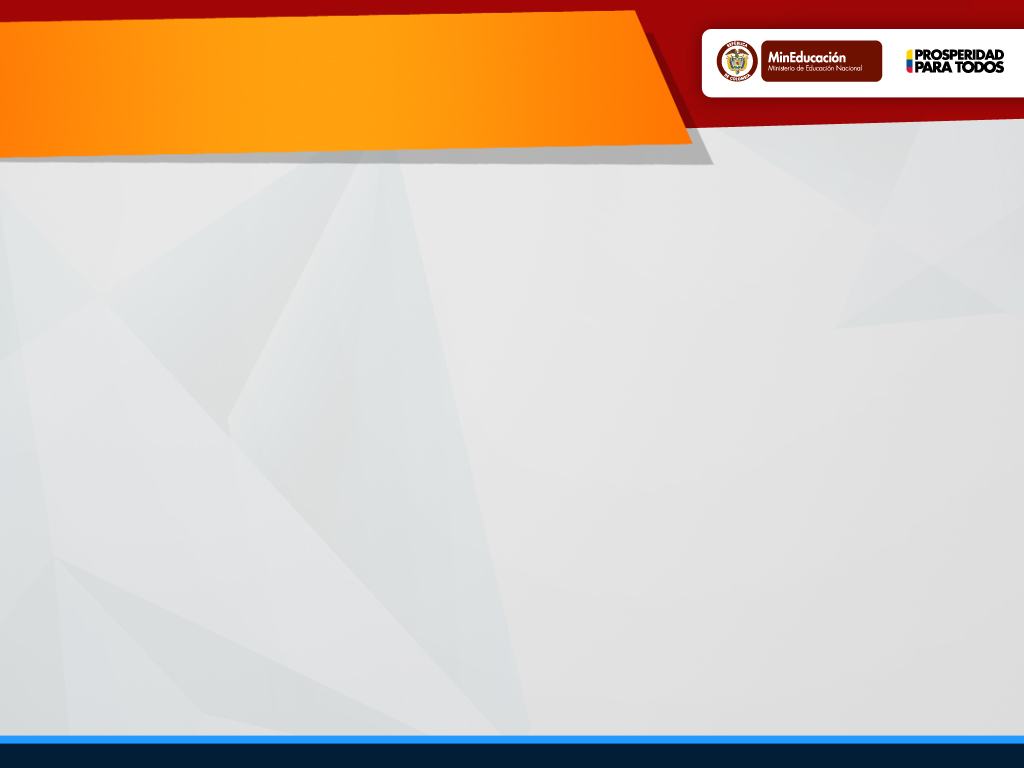 6. Los nuevos lineamientos 
para las licenciaturas
Las facultades de educación fueron pioneras en la acreditación y son ahora pioneras para recuperar el sentido del Registro Calificado como paso previo a la acreditación y llevar el sistema de educación colombiano a través de la acreditación a niveles de excelencia
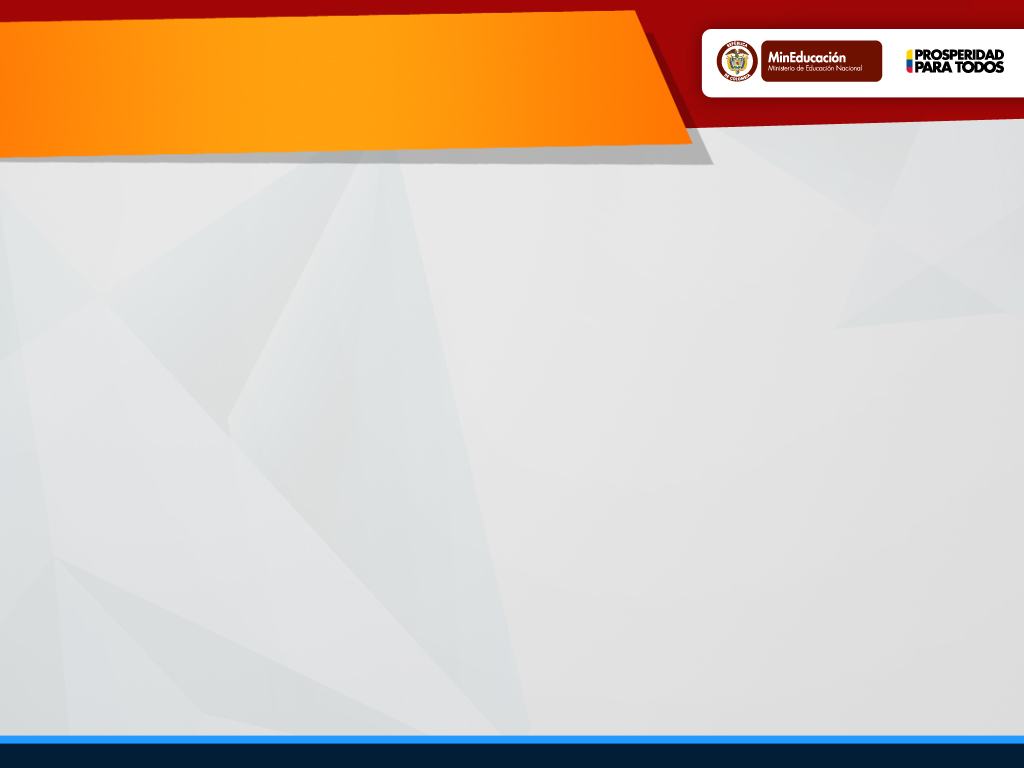 6. Los nuevos lineamientos 
para las licenciaturas
Los 15 factores de calidad para el registro calificado de programas académicos
(Decreto 1295 de 2010)
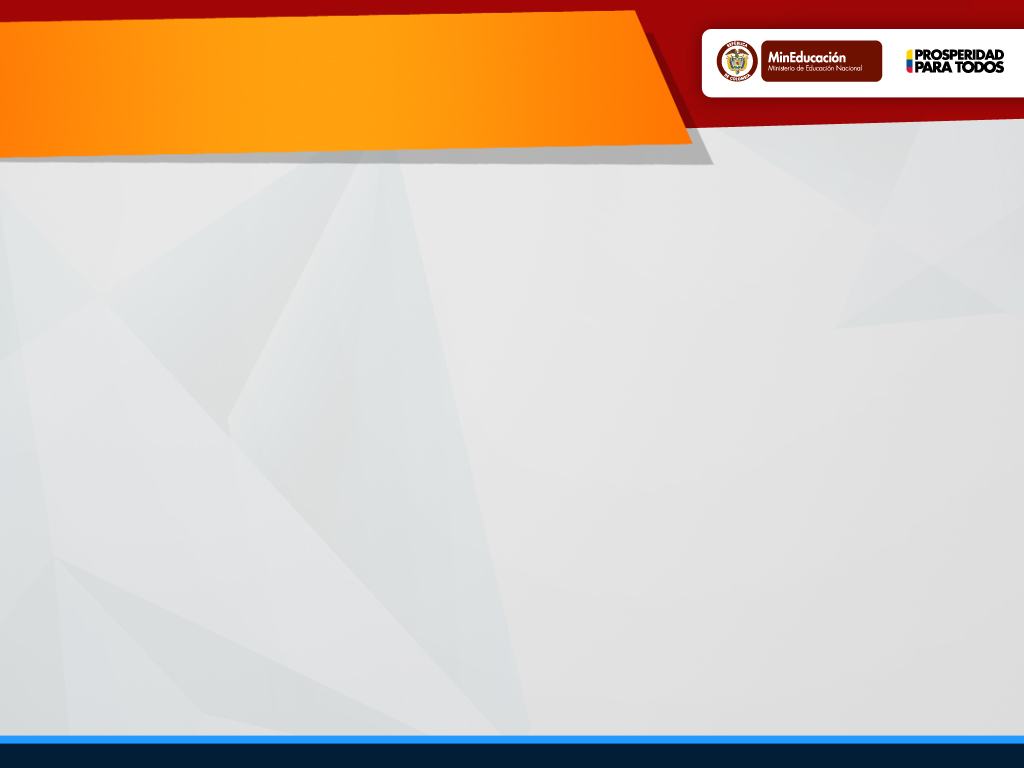 6. Los nuevos lineamientos 
para las licenciaturas
Medios educativos
Personal docente
Infraestructura física
Organización de las actividades académicas
Investigación
Relación con el sector externo
Contenidos curriculares
Justificación
Denominación
Condiciones de calidad de los programas
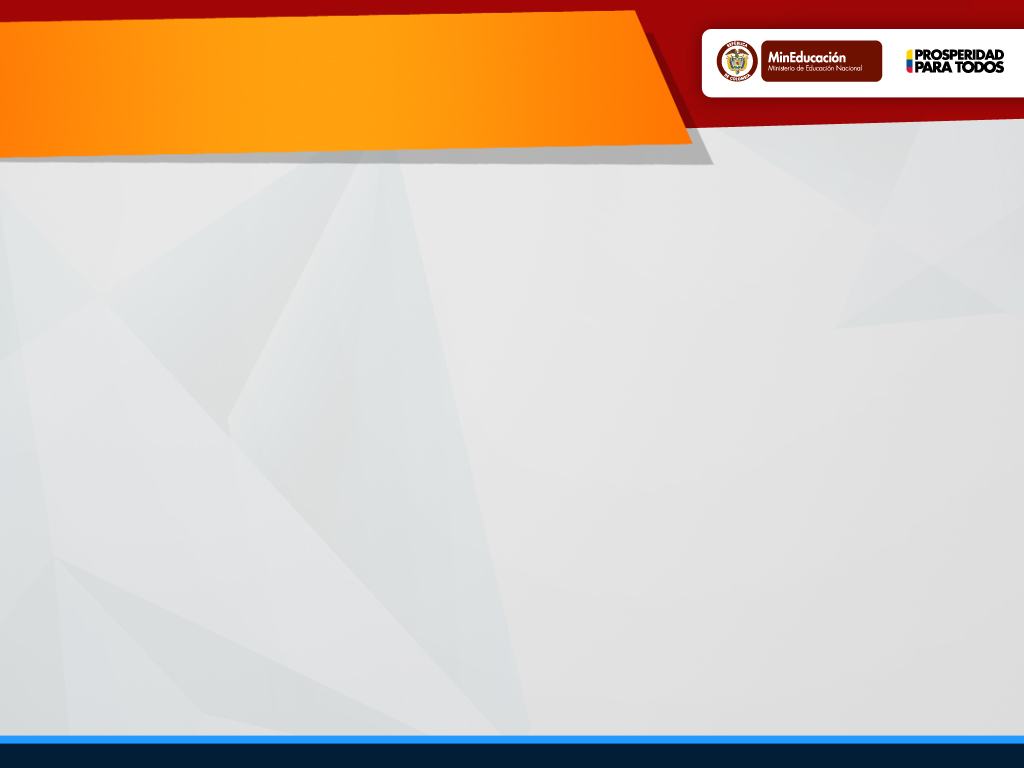 6. Los nuevos lineamientos 
para las licenciaturas
Recursos financieros suficientes
Mecanismo de selección y evaluación
Estructura administrativa y académica
Autoevaluación
Programa de egresados
Bienestar universitario
Condiciones de calidad de carácter institucional
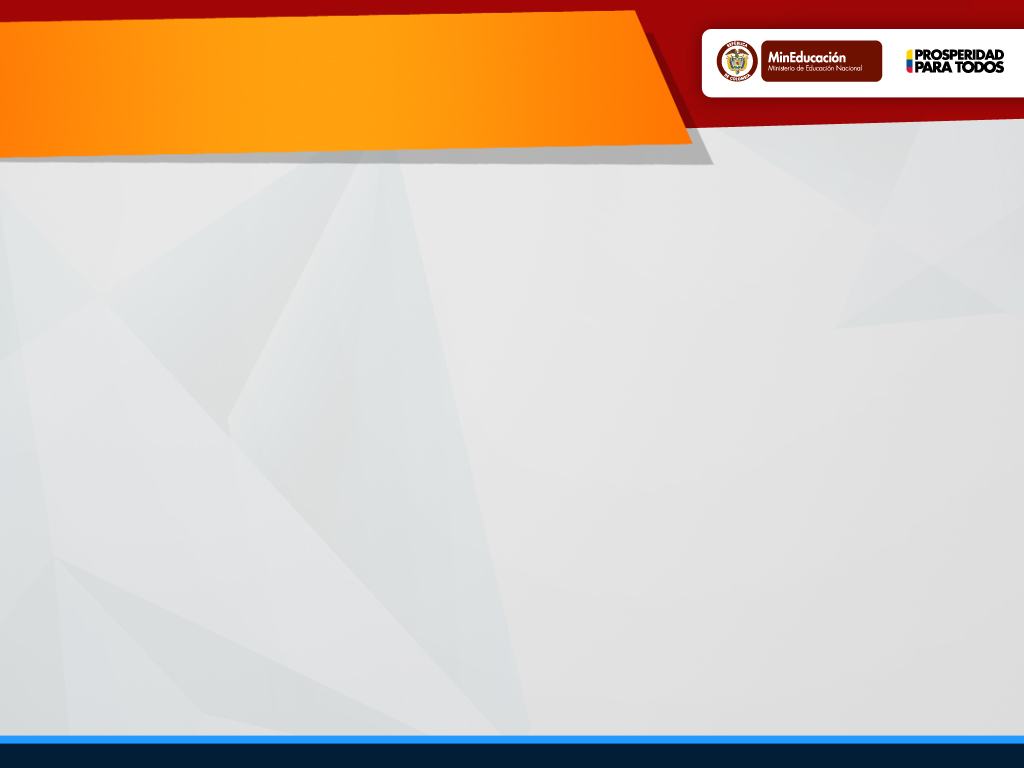 Propuesta            *
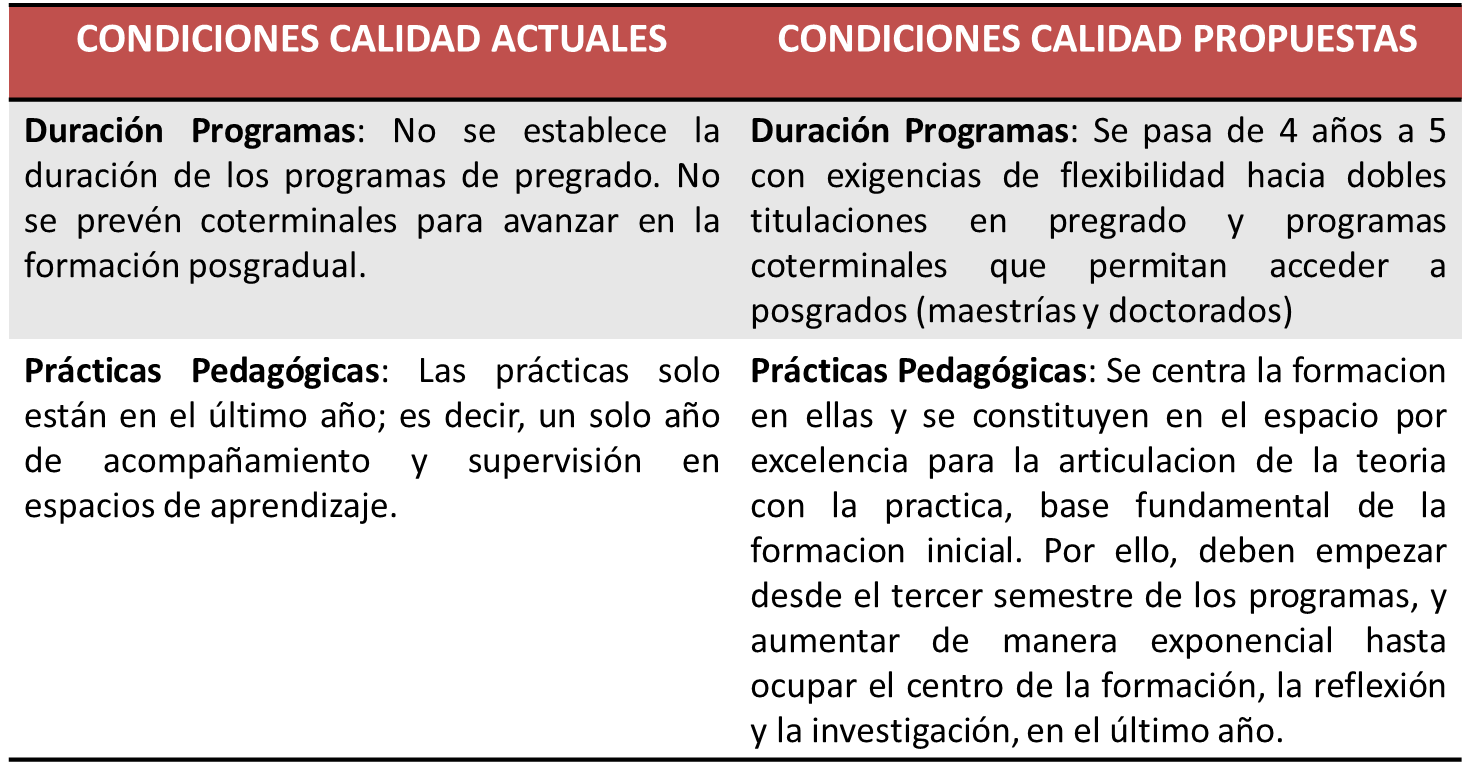 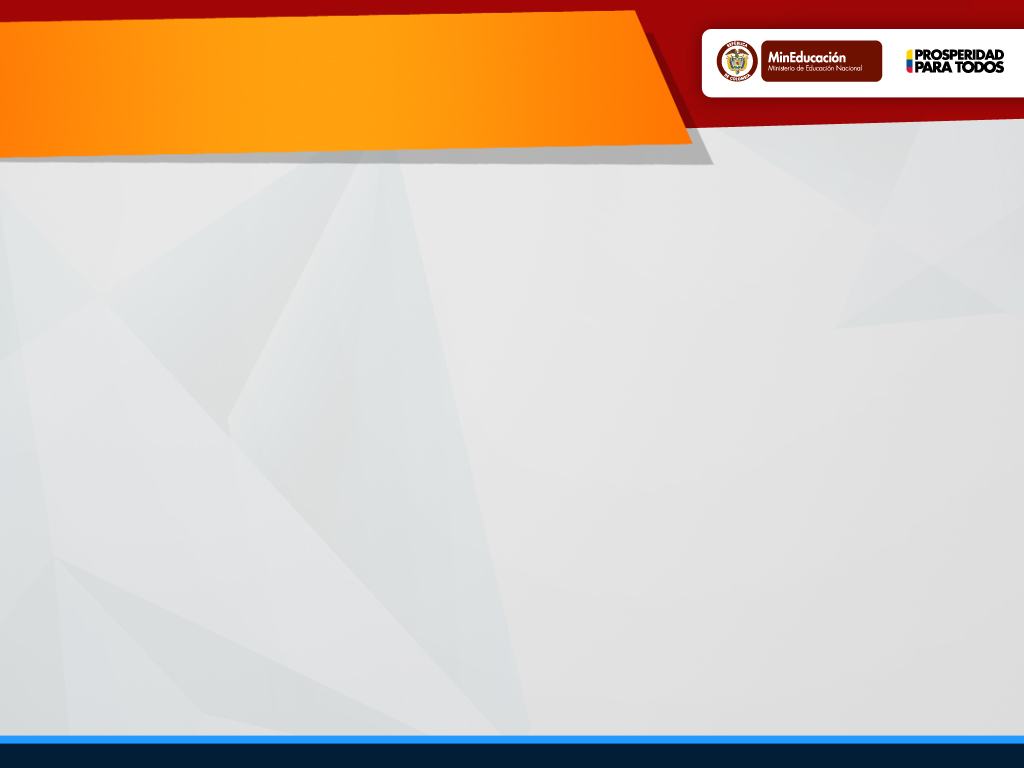 Propuesta              *
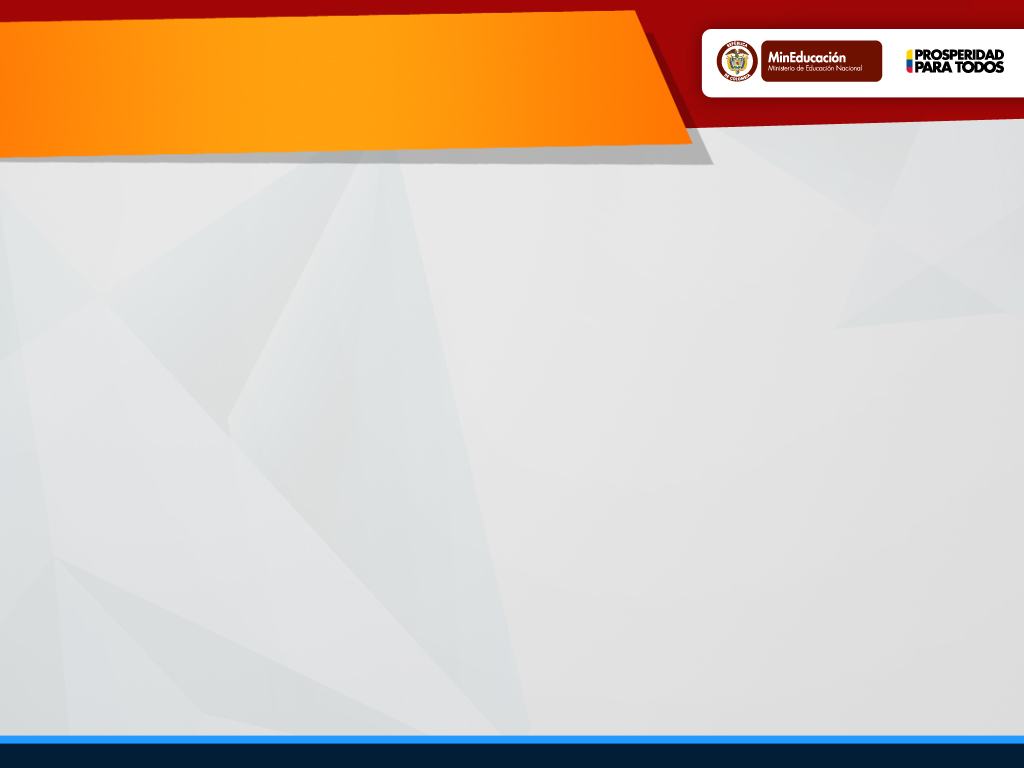 Propuesta                *
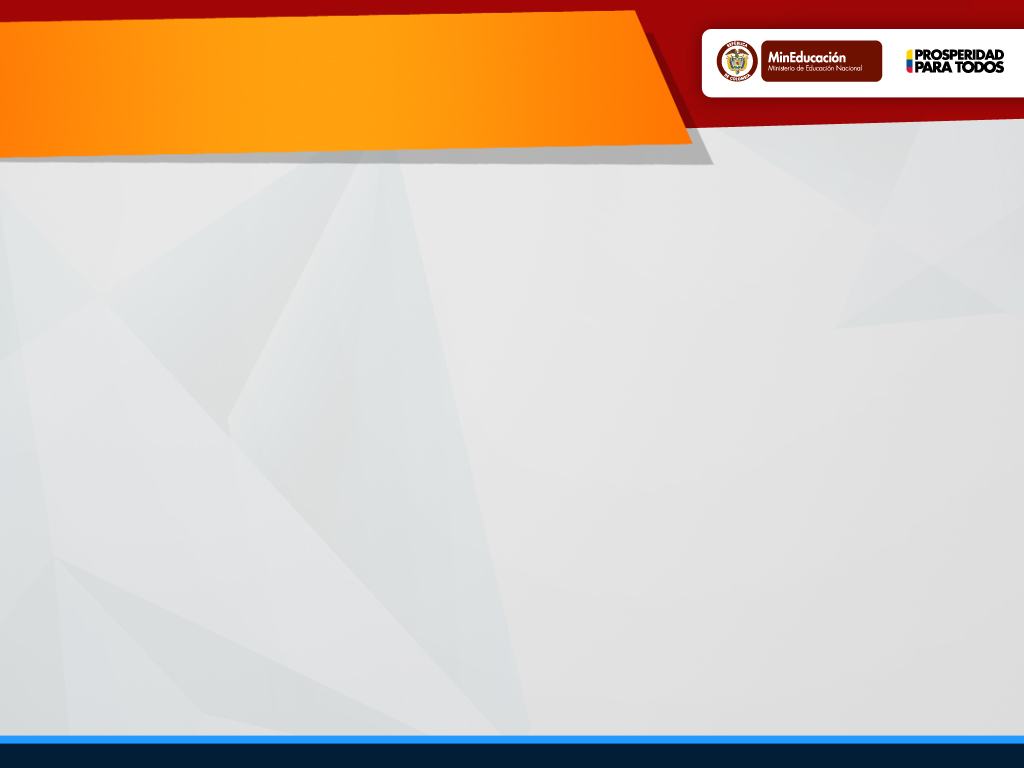 Propuesta                  *
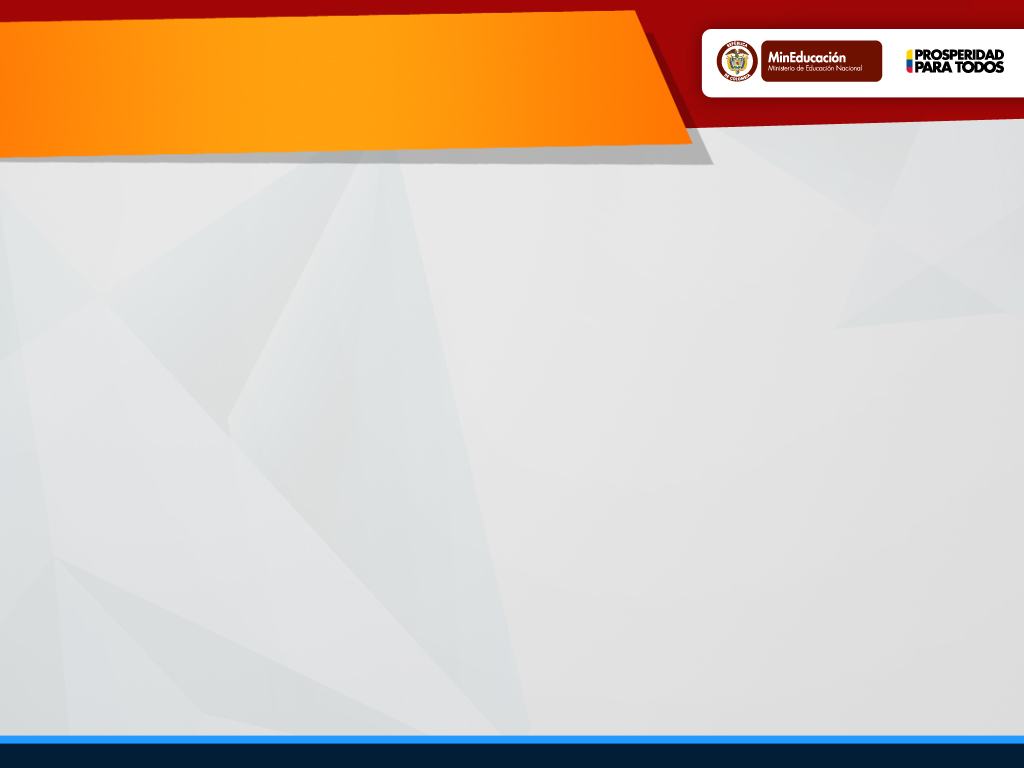 Propuesta                    *
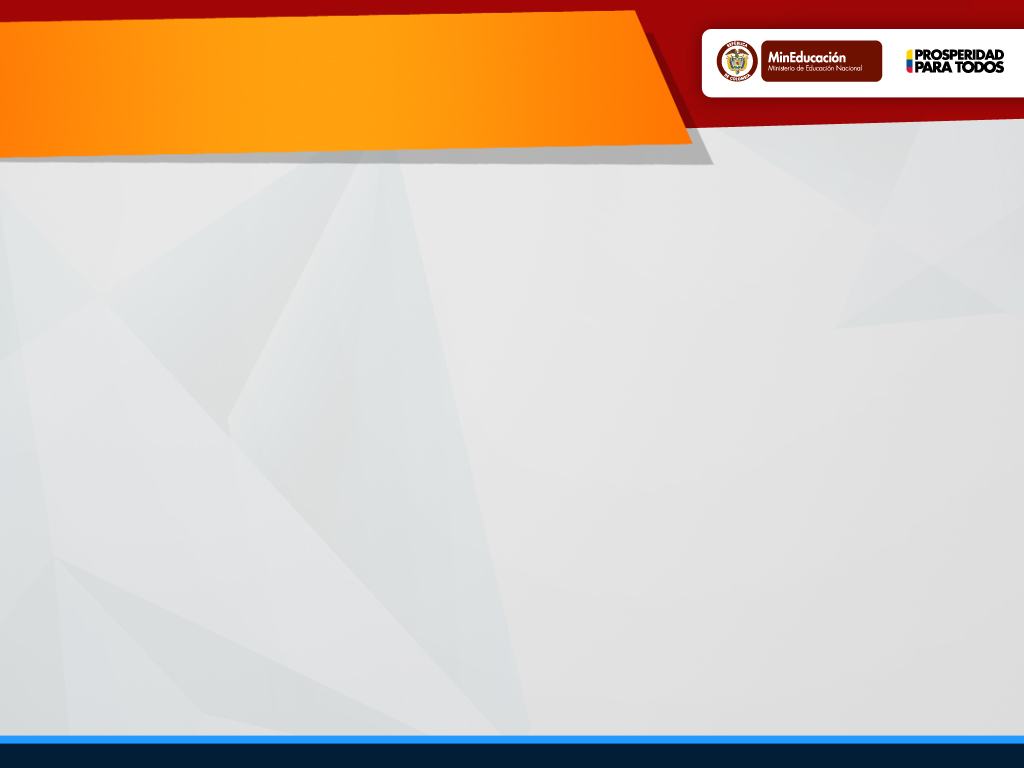 Propuesta                      *
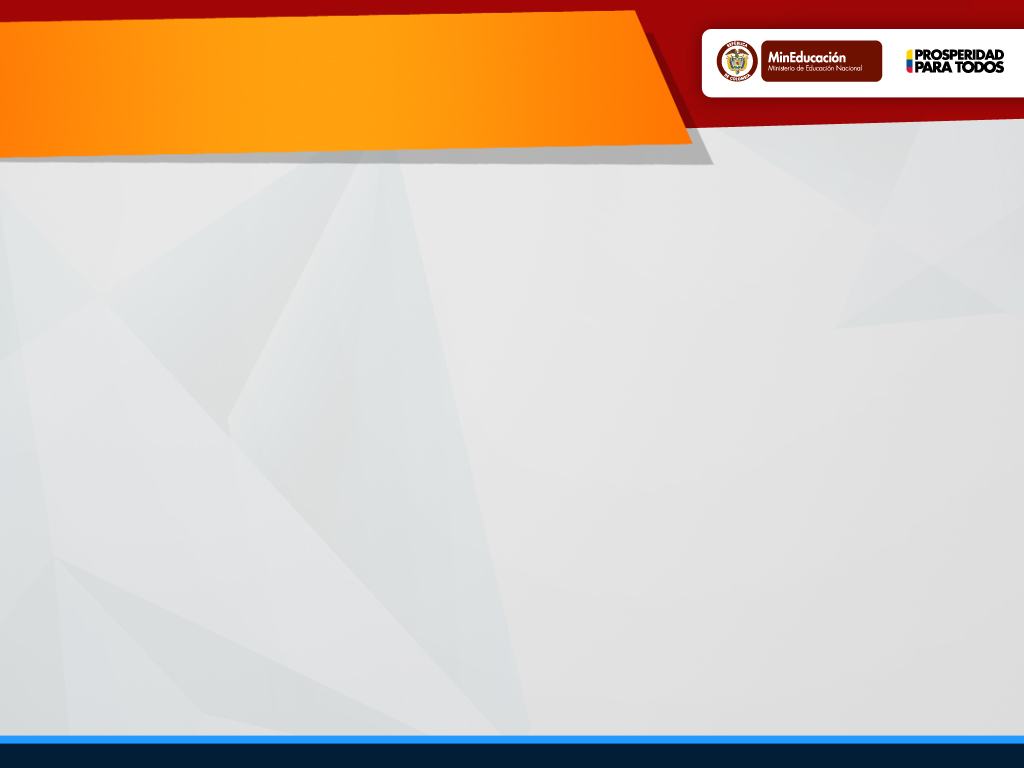 La formación del maestro es para toda la vida y requiere actualizaciones permanentes
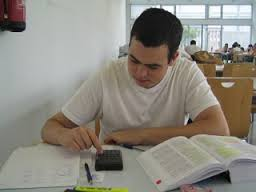 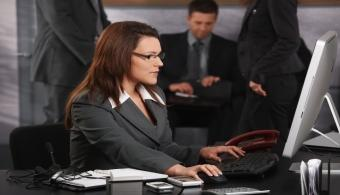 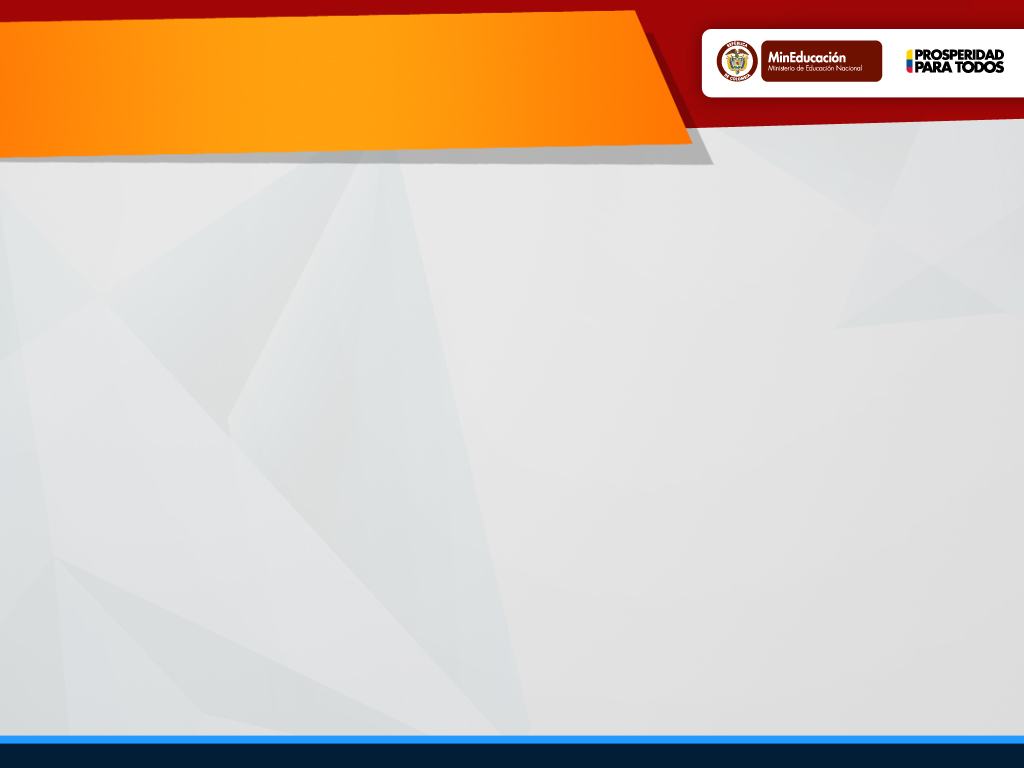 … en síntesis
La duración de los programas será de cinco años, y en ellos prevalecerá la práctica como eje central de la formación.
Las prácticas deben incorporarse a los programas desde el tercer semestre.
Las prácticas deben ser supervisadas y acompañadas por profesores responsables de ellas y específicamente designados para el efecto.
Los programas podrán ajustar su duración, si su propósito es la doble titulación o el carácter co-terminal con tránsito hacia una maestría.
Se deberá disponer de ambientes de aprendizaje para el desarrollo de las prácticas desde el segundo año.
Priorizar la investigación sobre las prácticas pedagógicas . 
Todos los programas de pregrado serán presenciales.
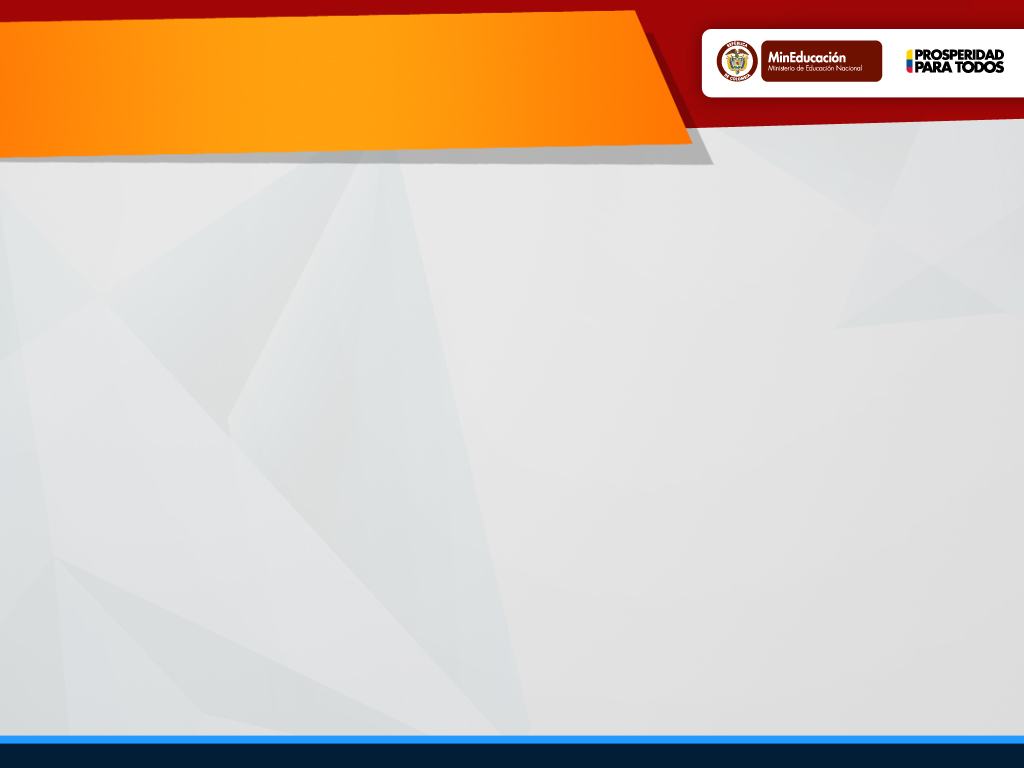 Lo que sigue
PERIODO DE TRANSICION

2014 a 2017
CONSULTAS REGIONALES ASCOFADE – MEN 
Mayo 2014
VERSION PRELIMINAR

Mayo 5
VERSION FINAL
Mayo 30
EXPEDICION ACTO ADMINIS-TRATIVO
Junio 2014
En paralelo: proceso similar con Escuelas Normales Superiores
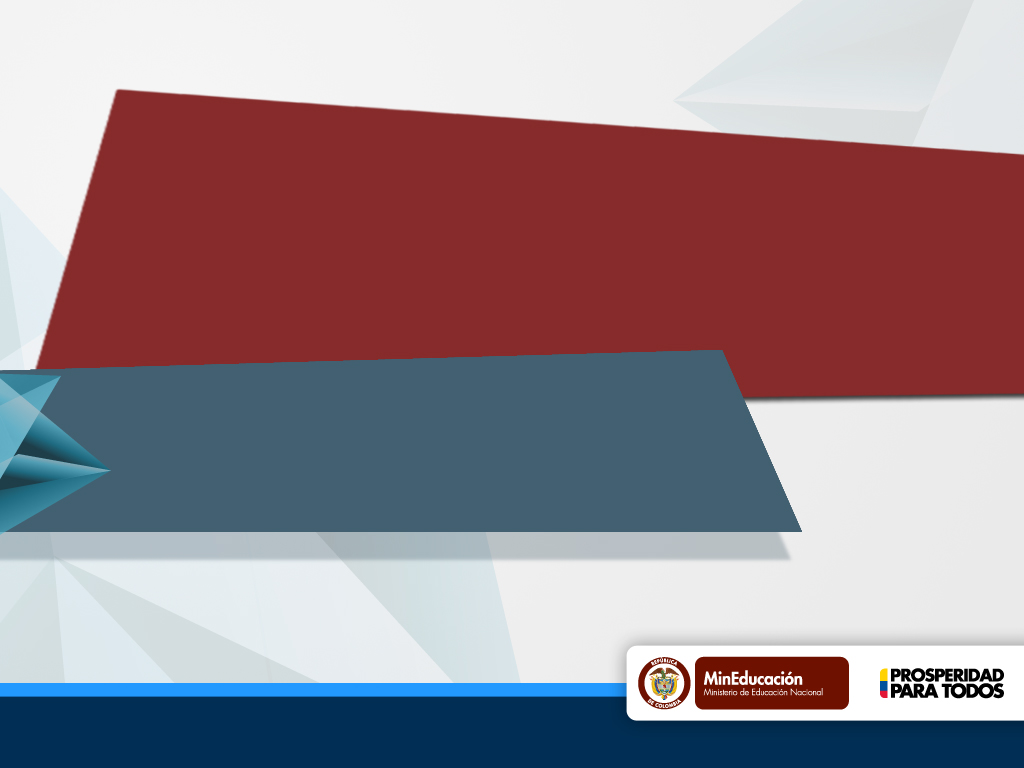 ! Muchas gracias !